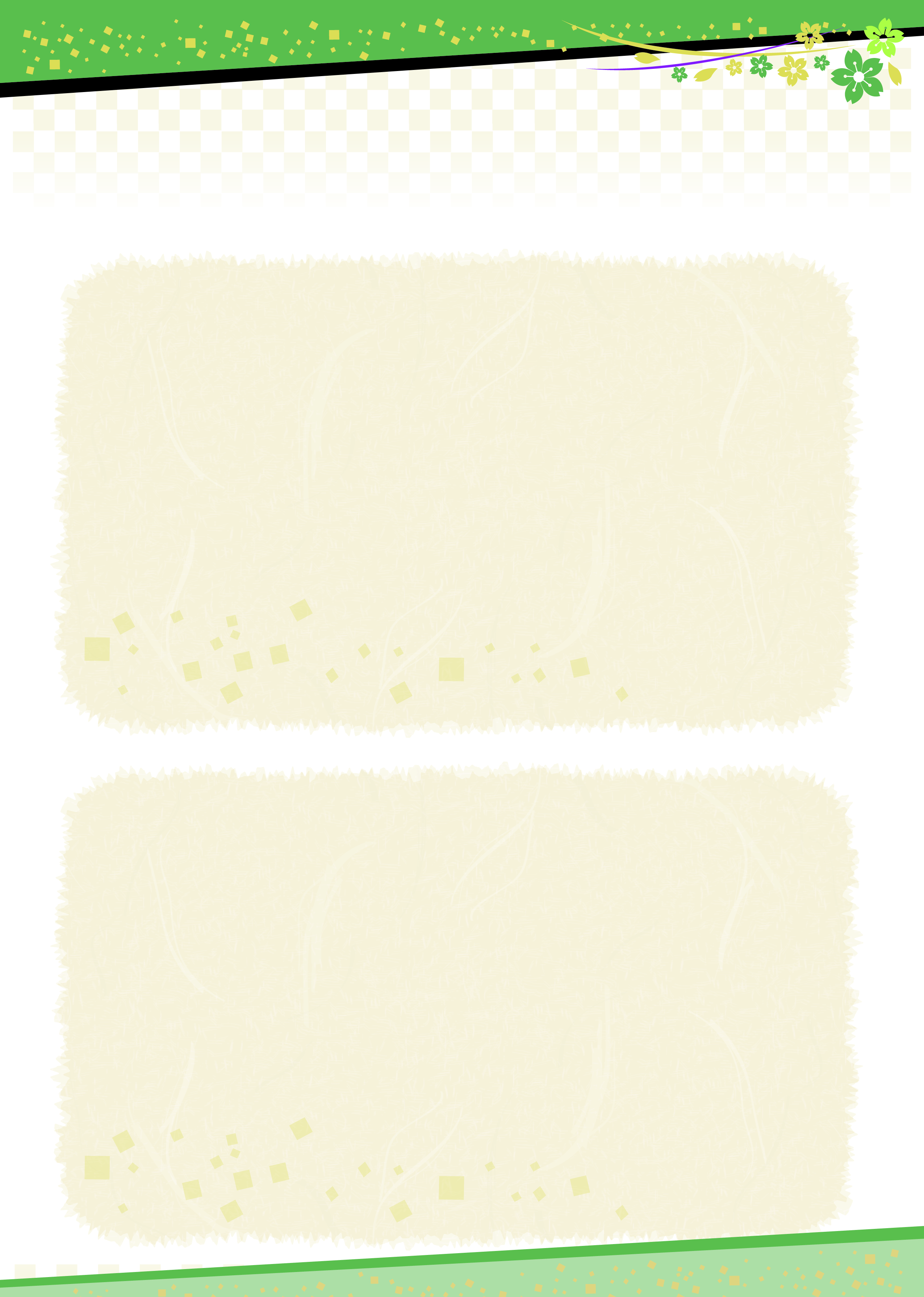 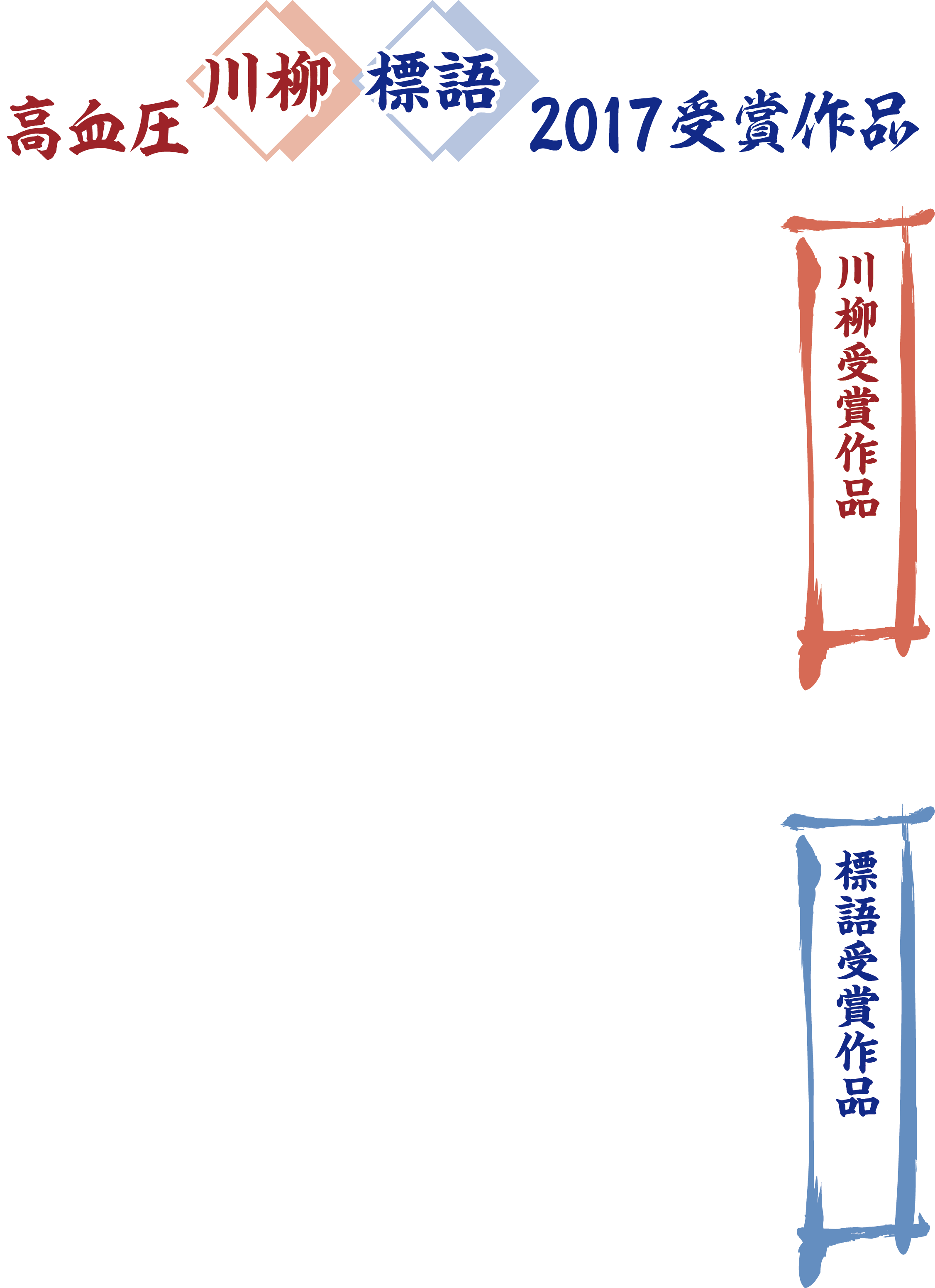 主催 ： 日本高血圧協会・日本高血圧学会　 協賛 ： オムロンヘルスケア（株）
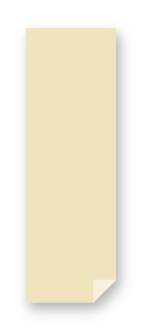 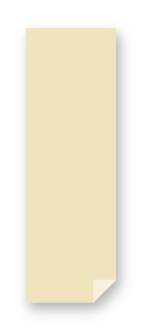 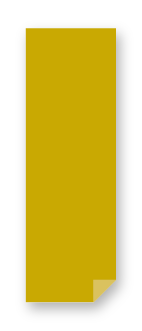 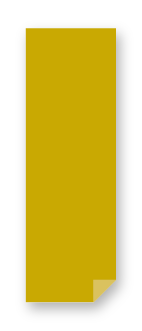 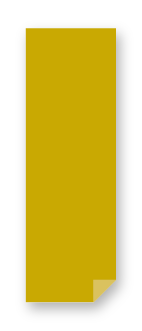 審査員特別賞
日本高血圧学会賞
最優秀作品
入　選
優秀賞
減塩で　会釈程度に　さす醤油
和の国の　旨味活かして　減塩食
かけすぎよ　それじゃほんとの　やまいダレ
百歳へ　血圧計で　舵を取る
薄味が　健康寿命の　隠し味
血圧を  気にして歩き  友増える
塩を舐め　高血圧も　舐めていた
白旗は　上げず　血圧下げましょう
共白髪　願う長寿の　塩加減
「うすいなあ」　創意工夫で　「うまいなあ」
薄味が　おふくろの味　子へ孫へ
うす味が　四季折々を　際立たせ
暮らし変え　今日から血圧ファーストに
手相より　血圧計で　知る未来
松永 智文
渡辺 美香
簸川角 剛志
中川 潔
内藤 保幸
音無 知展
谷内口 輝
野井 さくら
冨野 泰啓
筒井 実
鬼平 一雄
字引 章
友野 美佐子
松永 智文
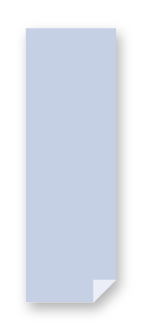 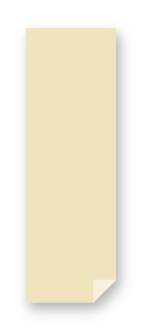 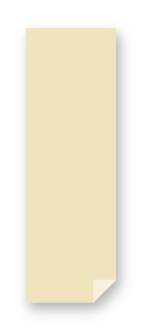 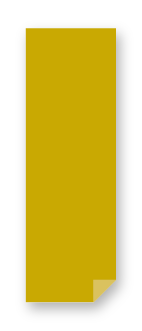 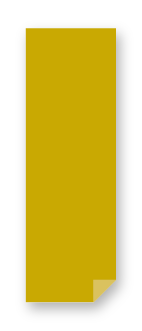 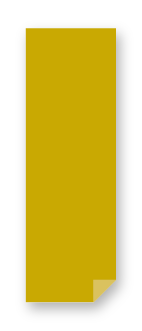 審査員特別賞
日本高血圧協会賞
特別奨励賞
最優秀作品
入　選
優秀賞
岐阜県立八百津高等学校　平成28年度２年２組
深めたい、血圧とのイイ関係♡
かたわらに　血圧計の　ある暮らし
ＨＥＬＬＯ減塩　ＧＯＯＤＢＹＥ高血圧
毎日の　ホームドクター　血圧計
血圧は　健康みちびく　羅針盤
高血圧  隠れて怖い  合併症
測るのが　血圧治療の第一歩
してますか？上げぬ努力と　下げる工夫
血圧に　万病の元　かくれんぼ
減塩は　健康長寿のパスポート
毎朝の　血圧測定　新習慣
高血圧　下げるあなたに　金メダル
うんいいね　家族でシェアする　血圧計
丸山 朋夫
矢沢 孝義
西山 陽一朗
西村 芳和
齋藤 恒義
寒田 剛
山下 修身
安藤 英房
高橋 涼子
高橋 善雄
志賀 有麻
磯脇 博志
板垣 宏